Тренажёр по темеПравописание -Н  -  НН-
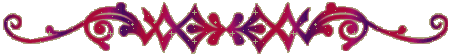 Инструкция.

Выберите на месте пропуска нужный вариант ответа ( Н или НН ). 

Выбор осуществите путем «клика» на соответствующем заданию ответе (выбирайте один из двух предложенных ответов под цифровым значением пропуска).

В каком порядке вы будете выбирать ответ, значения не имеет (в презентации использованы триггеры).

Проверьте себя, «кликнув» на указателе «Верный ответ». В списке появившихся слов  «кликните» на том слове, написание которого вызвало у вас затруднение. Появится правило!
Барская воспита   (1)   ица была умна и 
образова  (2)   а, да и прида   (3)   ое за ней давали невида  (4)   ое, но нежда  (5)   о — негада   (6)  о случилась небывалая история.
Верный ответ
Воспита НН ица
Образова НН а
Прида Н ое
Невида НН ое
Нежда НН о
Негада НН о
н
н
н
н
н
н
нн
нн
нн
нн
нн
нн
Рассказа (1) ая Петром Ильичом история была явно им выдума (2) а: у него и в помине не было назва (3) ого брата, о котором он так восхище (4)   о и взволно-
ва  (5)   о упоминал.
Верный ответ
Рассказа НН ая
Выдума Н а
Назва Н ого брата
Восхище НН о
Взволнова НН о
н
н
н
н
н
нн
нн
нн
нн
нн
Постоя…1…..ые внутре…2…..ие противоречия терзали душу этого труже…3…..ика, муче…4…..ика науки, убежде…5…..ого только в том, что избра…6…..ый им путь верен.
Верный ответ
Постоя НН ые
Внутре  НН  ие
Труже  Н  ика
Муче Н ика
Убежде НН ого
Избра НН ый
н
н
н
н
н
н
нн
нн
нн
нн
нн
нн
В гости  (1)  ой чи  (2)  о сидели наряже (3)  ые детишки, завороже (4) о смотревшие на хозяйку, чьими руками было выставле  (5) о всё это великолепное угощение.
Верный ответ
В гости  Н  ой
Чи  НН  о
Наряже  НН  ые
Завороже  НН  о
Выставле  Н  о
н
н
н
н
н
нн
нн
нн
нн
нн
На пустыре за садом валялись разбитые глиня  (1)  ые кувшины, жестя  (2)  ые банки, рва  (3) ая обувь, полома (4) ая мебель, какие-то спиле  (5)    ые деревья.
Верный ответ
Глиня  Н  ые
Жестя  Н  ые
Рва  Н  ая
Полома  НН ая
Спиле  НН  ые
н
н
н
н
н
нн
нн
нн
нн
нн
Деревушка бала маленькая: несколько 
рубле  (1)   ых, давно не краше  (2)  ых домиков, расположе  (3)  ых вдоль наезжее  (4)  ой дороги, по которой проносились 
груже  (5)    ые машины.
Верный ответ
Рубле  Н  ых
Давно не краше НН ых
Расположе  НН  ых
Наезже  НН  ой
Груже  Н  ые
н
н
н
н
н
нн
нн
нн
нн
нн
Я до сих пор помню писа (1) ую маслом картину, висевшую над моей кроваткой: золочё    (2)   ую упряжь коней с 
лебеди  (3)  ыми шеями, запряжё   (4)    ых 
в разрисова   (5)   ую карету.
Верный ответ
Писа  НН  ую маслом
Золоче  Н  ую
Лебеди  Н  ыми
Запряже  НН  ых
Разрисова  НН  ую
н
н
н
н
н
нн
нн
нн
нн
нн
Моче   (1)   ые яблоки особе   (2)   о вкусны с 
топлё  (3)   ным молоком и 
свежеиспечё   (4)   ым  хлебом.
Верный ответ
Моче  Н  ые
Особе  НН  о
С топле  Н  ым
Свежеиспече  НН  ым
н
н
н
н
нн
нн
нн
нн
Верный ответ
Живем мы в мире высотных зданий, 
моще (1) ых и асфальтирова   (2)  ых улиц и площадей, автобусов и троллейбусов,
 переполне    (3)    ых  озабоче   (4)   ыми 
людьми.
Моще  Н  ых
Асфальтирова  НН  ых
Переполне  НН  ых
Озабоче  НН  ыми
н
н
н
н
нн
нн
нн
нн
Чайки церемо  (1)  о сидели на чугу  (2)  ых шарах, изъеде    (3)   ых ржавчиной, и 
беспреста  (4) о выхватывали что-то из  морской воды.
Верный ответ
Церемо  НН  о
Чугу  НН  ых
Изъеде  НН  ых
Беспреста  НН  о
н
н
н
н
нн
нн
нн
нн
Это полное страдательное причастие (образовано  от глагола совершенного вида, который обычно содержит  приставку). 

Пишем – НН -.
Это краткое прилагательное, в  суффиксе пишем столько Н, сколько было в исходном (производящем) слове).
Это наречие, в  суффиксе пишем столько Н, сколько было в исходном (производящем) слове).
Это краткое страдательное причастие (содержит значение действия, может иметь зависимые слова, отвечает на вопросы каков? какова? каково? каковы?). Пишем всегда – Н - .
Отыменное прилагательное (производящим словом является имя существительное) со значением «сделанный (состоящий) из какого-либо материала».
Пишем с  - Н – (-АН-, -ЯН-).
Отглагольное  прилагательное (производящим словом является глагол несовершенного вида без приставки). Не имеет при себе зависимых слов.
Пишем с  - Н -.
Слово является полным страдательным причастием, так как имеет при себе зависимое слово.
Пишем с  - Н Н -.
Отыменное прилагательное (производящим словом является имя существительное) со значением «относящийся к животному, насекомому».
Пишем с  - Н – (-ИН-).
Отыменное прилагательное (производящим словом является имя существительное) содержит суффикс –ИРОВА- (-ова-, -ева-) 

Пишем с  - НН – .
По происхождению это полное страдательное причастие (в данном тексте в роли прилагательного).  
 Пишем –НН -.
Отыменное прилагательное (производящим словом является имя существительное) , образованное при помощи суффикса – Н – от существительного с основой на  -Н-.

Пишем  - НН – .